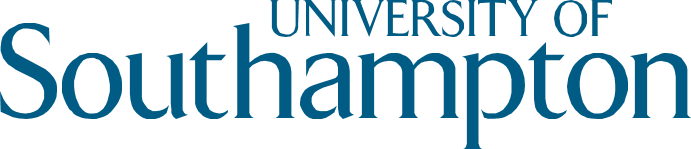 Considering the effectiveness of academic oral presentation assessment on EAP courses
Louise Palmour
   BALEAP PIM workshop    18th March 2017
Workshop overview
AOP assessment on subject modules and EAP courses: diversity and patterns
Lecturer perspectives on important AOP features  
Relevance of target domain in EAP AOP assessment
Perspectives on the effectiveness of AOPs as an assessment task type on EAP courses
Perceptions on role & treatment of oracy skills in AOP assessment
Ideas on how to ensure effective AOP assessment on EAP courses
Task 1
AOP marking criteria on subject modules
Look at the examples of AOP criteria used on different subject modules on your handout. 

What different types of AOPs on subject courses do you know of?
What do the criteria indicate about AOP assessment on subject modules?
AOP task types on subject modules
1) Electronics and Computer Science 
Postgraduate taught 
Group Presentations with poster 5%
Present a group design project
2) Chemistry 
Postgraduate taught 
Presentation (15mins + 5mins Q&A) 15%
To present a project to a panel of expert and non-expert staff and student cohort
3) Business 
Undergraduate 
Elevator Pitch 30%
Deliver a business pitch to potential investors based on a business plan
4) English
Undergraduate
Presentation (3mins + 2mins Q&A) 0%
Preparatory ‘pitch’ for your idea/plan for your 2500 word essay
Task information taken from a UK university website and task briefs
How are oral presentations a useful assessment task on your module(s)/unit(s)?
Students demonstrate  understanding of content & ability to communicate work orally
Key transferable and employability skill
Shared and interactive experience – students become active co-constructors of knowledge
Diversifies assessment methods
Module content not necessarily well-suited to AOP assessment
Preliminary findings from online questionnaire data (38 lecturers on UG and PGT modules from 7 UK universities)  – collection & analysis ongoing
What are the most important features of an AOP on your taught module(s)/unit(s)?
Clarity in content and ideas:
selectivity, relevance, quality, depth
Clarity in communication: 
pace, intelligibility, use of visuals
Timing
Clear structure
Ability to answer questions
Teamwork skills
Engagement with audience
Preliminary findings from online questionnaire data (38 lecturers on UG and PGT modules from 7 UK universities)  – collection &  analysis ongoing
Assessment components & considerations
Formative/summative 
Individual/paired/group
Target audience: expert, non-expert, customer
Raters: panel, peer-assessment, self-assessment
Discipline conventions: reading from a script 

Are AOP assessments testing skills which are not stated as assessment components?
Are presentation skills sufficiently developed in instruction?
Content/Knowledge (40%)Delivery, including structure (40%)Visual Aids (10%)Timing (10%) 
Archaeology (ID: 2218059)
ContentFeedback to peersSelf reflection post presentationI do not assess presentation skills Accounting (ID: 2225756)
Preliminary findings from online  questionnaire data (38 lecturers on UG and PGT modules from 7 UK universities)  – collection &  analysis ongoing
Task 2
AOP assessment on EAP courses
Use the EAP task information and criteria
Discuss similar/different AOP assessment you have been involved in on your EAP courses. Include: 

Purpose 
Task details 
3)   Assessment components
Perspectives on effectiveness of AOPs  as a task type
Students gain in confidence as language users through giving AOPs                                                               							(Morita 2000; Boyle 1996)

 Oral presentation is an effective way to foster the development of skills in HE and an effective speaking assessment tool.                                                                                                 							(Sundrarajuna & Kiely 2010)

Takes up class time; attention wandering from the audience; demands of real time marking; practical difficulties with standardization & double marking; format tends to encourage memorization and presentation fatigue in university.                                                                                                                                                                         						      (Pre-sessional course leader at UK university*)
*(full quote on handout)
Task 3
AOP effectiveness and target domain relevance
How does using an oral presentation as an assessment type (not) fit the purposes of EAP assessment?

2) Why are tasks and requirements in the target domain relevant to EAP assessment?*

3)How can AOP assessment reflect the EAP syllabus and the AOP expectations in the target domain?
* How do EAP teachers and students question/reformulate these requirements? (Benesch 2001)
Challenges for students delivering an AOP: lecturer perspectives
Some are shy and need encouragement to speak in public regardless of their background though non-native English speakers find that aspect somewhat more challenging.                                                                                           
History of Art  (ID: 2217951)
Clarity. It is the same for native and non-native Engl speakers.   
Applied Linguistics  (ID: 2227784)
Preliminary findings from online questionnaire data (38 lecturers on UG and PGT modules from 7 UK universities)  – collection &  analysis ongoing
Subject lecturer perspectives on allowances for NNES
minimal, they have chosen to study in English and are expected to be able to communicate effectively in English, as they will mostly be expected to do in the real world                                          
Genetics  (ID: 2217741)
not judging for grammatical and syntax mistakes or taking it a bit slower when presenting 
Zoology  (ID: 2217720)
Preliminary findings from online questionnaire data (38 lecturers on UG and PGT modules from 7 UK universities)  – collection &  analysis ongoing
Subject lecturer perspectives on language use feedback
Pace, typos, spelling mistakes and slides that are textually too busy slides can affect the delivery of a presentation and I regularly give feedback on this to native and non-native presenters.
Urban Studies  (ID: 2227314)
Pronunciation may vary but this is often varied amongst English speakers when talking about diseases & medicines’
Pharmacy   (ID: 2216066)
Cultural and educational background
Unconscious biases
Exposure to different languages and cultures
Problematic  NES and NNES distinction
Discipline conventions
Task 4
Assessment of oracy skills in AOPs
1) In your experience, what AOP oracy skills do NNES EAP students find most challenging? 

2) What instances of language use may lead to marks being deducted in AOP assessments on EAP courses?*

   You may wish to refer to the EAP marking criteria handout
*How do EAP teachers and students question/reformulate these requirements? (Benesch 2001)
Finalise your poster to show to other groups
Task 5
Ensuring oral presentations are an effective EAP assessment tool and prepare students for the target domain
Consider task types on destination courses
Study
Exploring academic oral presentation assessment and feedback practices on subject modules and EAP courses at UK universities
perspectives
Would you like to get involved?
Email an online questionnaire link to students or subject lecturers at your institution 
Provide marking criteria, feedback sheets and task briefs for oral presentation assessment on EAP courses and/or subject modules
Take part in case studies: Classroom observations, video-recorded assessed oral presentations & participate in stimulated recalls

If you think you would like to participate in the study, please contact Louise Palmour at: L.Palmour@soton.ac.uk
References
Benesch, S. (2001) Critical English for Academic Purposes: Theory, Politics and Practice. New Jersey: Lawrence Erlbaum Associates.
Boyle, R. (1996) Modelling oral presentations. English Language Teaching, 50 (2), 115-26. 
Morita, N. (2000) Discourse socialization through oral classroom activities in a TESOL graduate program. TESOL Quarterly , 34 (1), 279-310. 
Sundrarajun, C. and Kiely, R. (2010) The oral presentation as a context for learning and assessment. Innovation in Language Learning and Teaching, 4 (2), 101-117.
Literature on AOPs & oracy skills
Bolster, A. and Levrai, P. (2016 ) Academic Presenting and presentations: teacher’s book. Norderstedt Germany: Books on Demand. 
Doherty, C., Kettle, M., May, L. and Caukill, E. Talking the talk: oracy demands in first year university assessment tasks (2011) Assessment in Education: Principles, Policy & Practice, 18 (1), 27-39. 
Ferris, D. and Tag, T. (1996) Academic Oral Communication Needs of EAP Learners: What subject-matter instructors require. TESOL Quarterly, 30, 31-58.  
Levrai, P. and Bolster, A. (2015) Developing a closer understanding of Academic Oral Presentations. Folio, 16 (2).
Shaller-Schwaner, I. (2015) ELF Oral Presentations in a Multilingual Context: Intelligibility, Familiarity and Agency IN:. Bowles, H. and Cogo, A. (eds.) International Perspectives on English as a Lingua Franca: Pedagogical insights. Basingstoke: Palgrave, 72-95.
Thank you very much for participating!
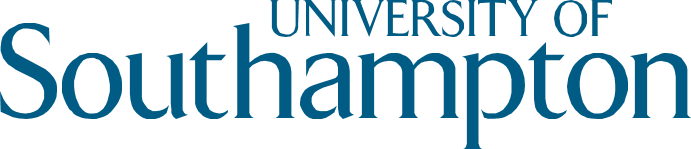 A special thank you to the South Coast Doctoral Partnership and Economic Social Research Council for supporting and funding the project
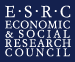 L.Palmour@soton.ac.uk